TEMPERATURE
Measure of kinetic energy of molecules
Thermometer
Fahrenheit
Celsius
Kelvin
Thermal Energy
Measurement related to the quantity of molecules.
80ºC
80ºC
400 mL
A
B
200 mL
Thermal Energy
Which beaker of water has more thermal energy?
B - same temperature, more mass
HEAT
Thermal energy always moves from warmer to cooler objects.
Heat is the result of molecules vibrating quickly.
Heat is moving energy.
80ºC
10ºC
A
B
Heat Transfer
Why does A feel hot and B feel cold?
Heat flows from A to your hand = hot.
Heat flows from your hand to B = cold.
Heat Transfer
Heat is always transferred from hot to cold.
Insulators slow the transfer of heat due to air pockets.
Conductors easily allow the transfer of heat, like metals.
Heat is transferred by conduction, convection, and radiation.
Conduction
The transfer of heat by direct contact between objects or particles.
Conduction
Heat is transferred due to objects touching each other or through collisions.
Occurs best in solids.
Heat continues to be transferred until both objects reach the same temperature, called a thermal equilibrium.
Radiation
Heat transferred through space.

EXAMPLE:  The sun’s rays causing a sunburn.
Radiation
Transfer of heat through electromagnetic radiation (light from stars or light bulbs).
Transferred in all directions.
No contact required!
Dark or dull objects absorb more than light or shiny objects do.
Convection
Heat transferred by the movement of molecules within a substance.

Movement occurs from warmer areas to cooler areas.
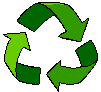 Convection
Transfer of heat through a liquid or gas through moving currents, called convection currents.
The cause of wind and weather.
Convection Current
The movement of a substance that is caused by differences in temperature and density.
EXAMPLES:  wind  							boiling water
NATURE WANTS 
EVERYTHING TO BALANCE !	!
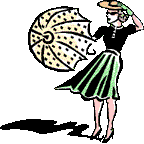 Conductors
Conductors are materials that transfer heat easily.
Examples: metals like copper and gold
Insulators
An insulator is a material that does not transfer heat easily. 
Examples: 
 liquids and gases
A jacket
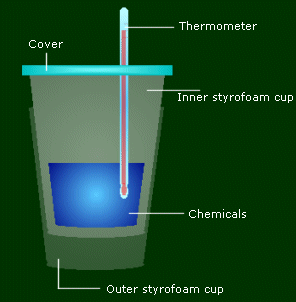 Coffee cup Calorimeter
Heat Transfer
Calorimeter
device used to measure changes in thermal energy